Focus: igh





i – start at the top, come all the way down, flick and dot
g – make a curve, go up to the top, come all the way down and curve to the left
h – start at the top, come all the way down, bounce half way back up, go over, down and flick
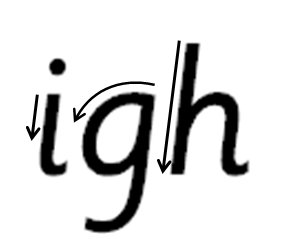 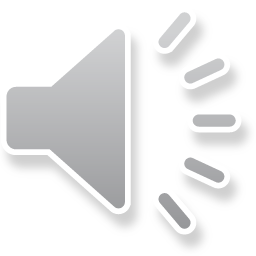 Your turn! Write igh in your book using the lines.





Then try:
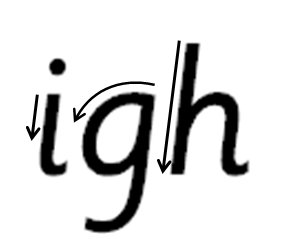 high
might
flight
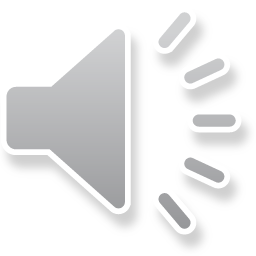